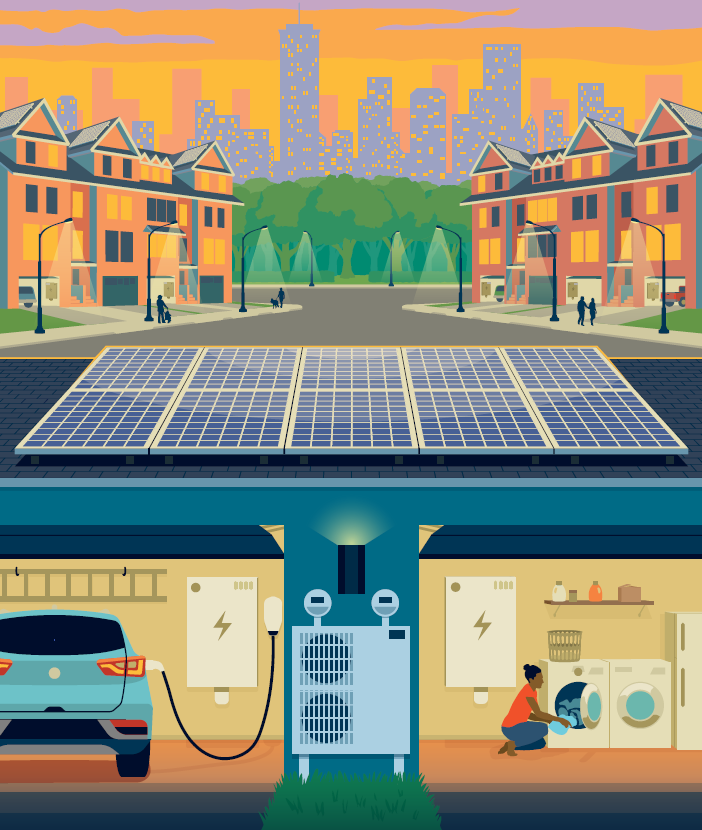 Clean Energy Products
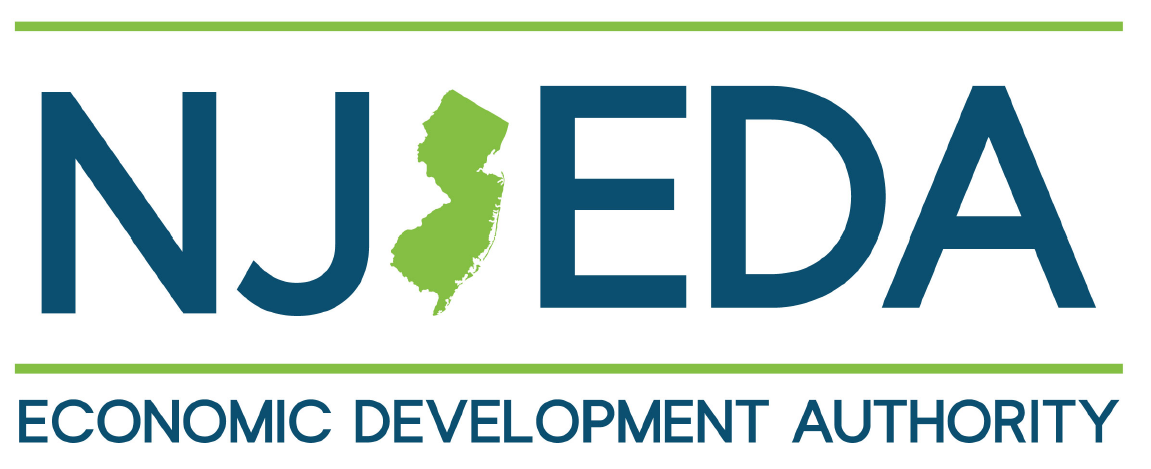 Clean Energy Products
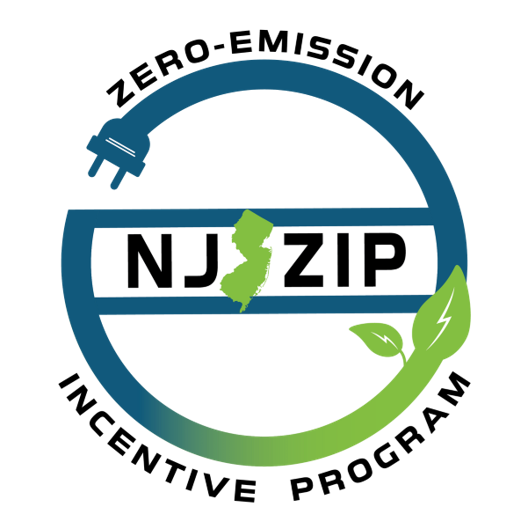 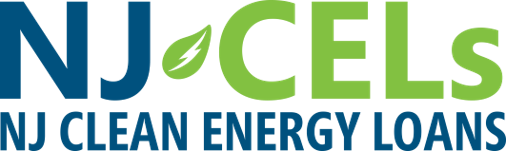 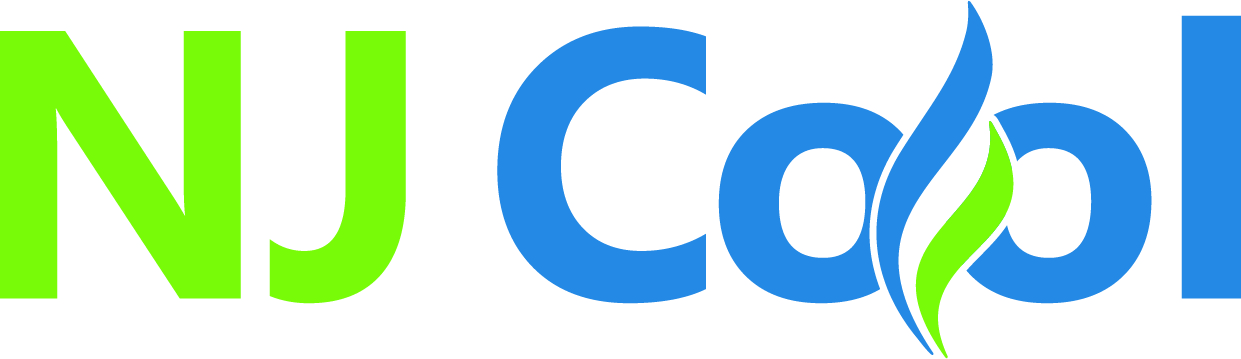 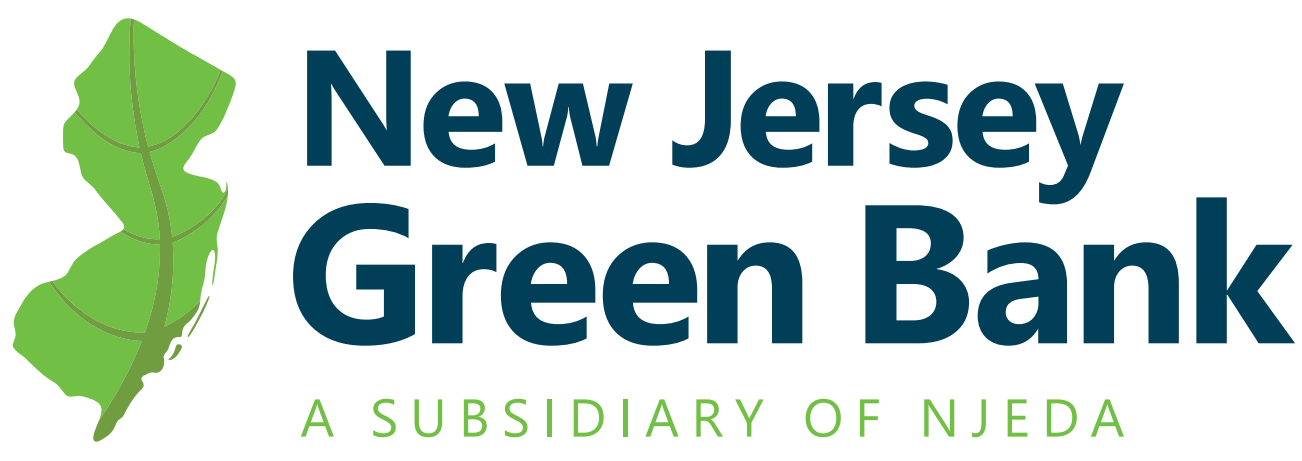 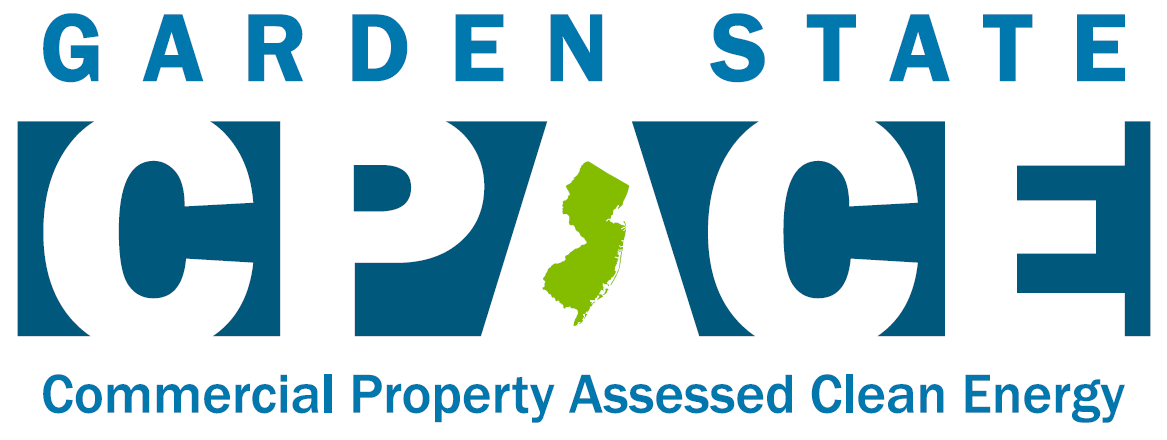 2
Product Spotlight:
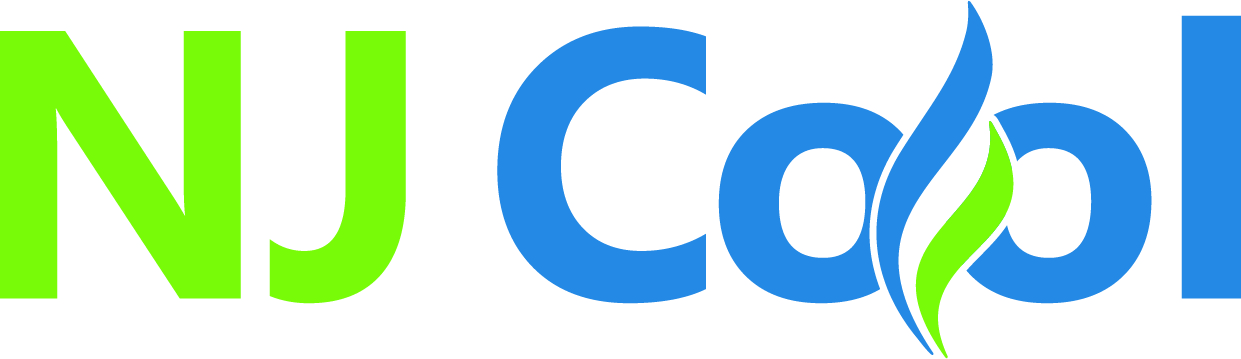 Reducing on-site operating greenhouse gas emissions from existing buildings
3
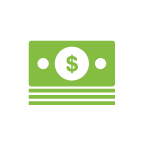 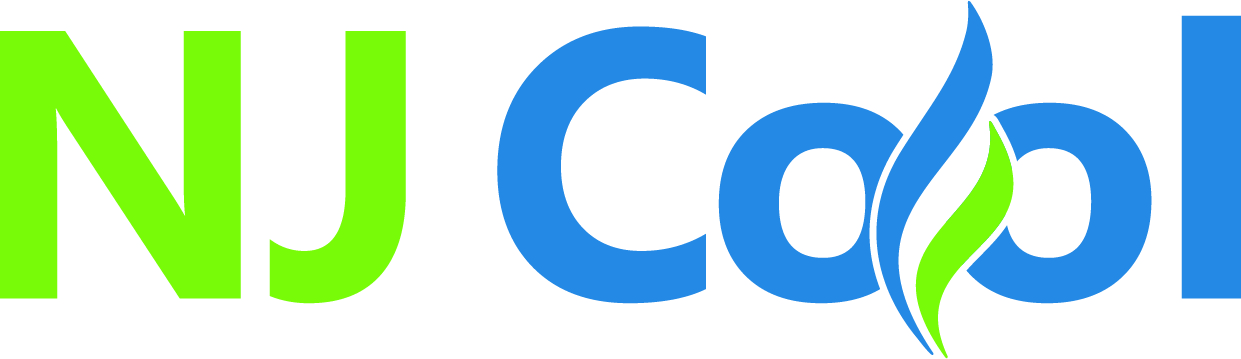 NJ Cool Program at a Glance
Visit www.njeda.gov/njcool for more information
Reimburse applicants at 50% rate for eligible hard construction costs (labor, equipment, & materials) for retrofit projects in existing commercial, industrial, & institutional buildings that reduce operating greenhouse gas emissions
Program Benefits
Key Facts
Reduce costs of capital improvement projects for commercial building owners/tenants
Reduce building operating greenhouse gas emissions
Improve air quality 
Reduce building energy costs
Accelerate the adoption of building decarbonization systems, technologies, and construction practices within NJ
Stackable with most State Utility/BPU incentives
$15M grant program funded by RGGI 
Limited geography pilot, only existing buildings in Newark, Edison, and Atlantic City ($5M set-aside per community until 04/22/25)
Support projects that reduce emissions through fuel switching, high GWP refrigerant replacement, energy efficiency improvements, and on-site renewables
Grant awards of $50,000 to $1 million to building owners/tenants for eligible construction costs
State Prevailing Wage & Affirmative Action compliance required for all construction work
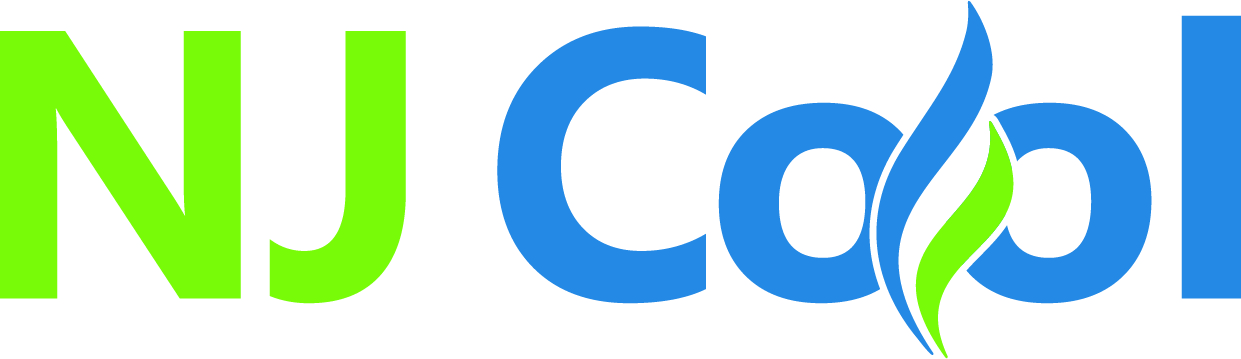 Eligible Project Scope
What scope does my building project need to include to qualify for an NJ Cool grant?​
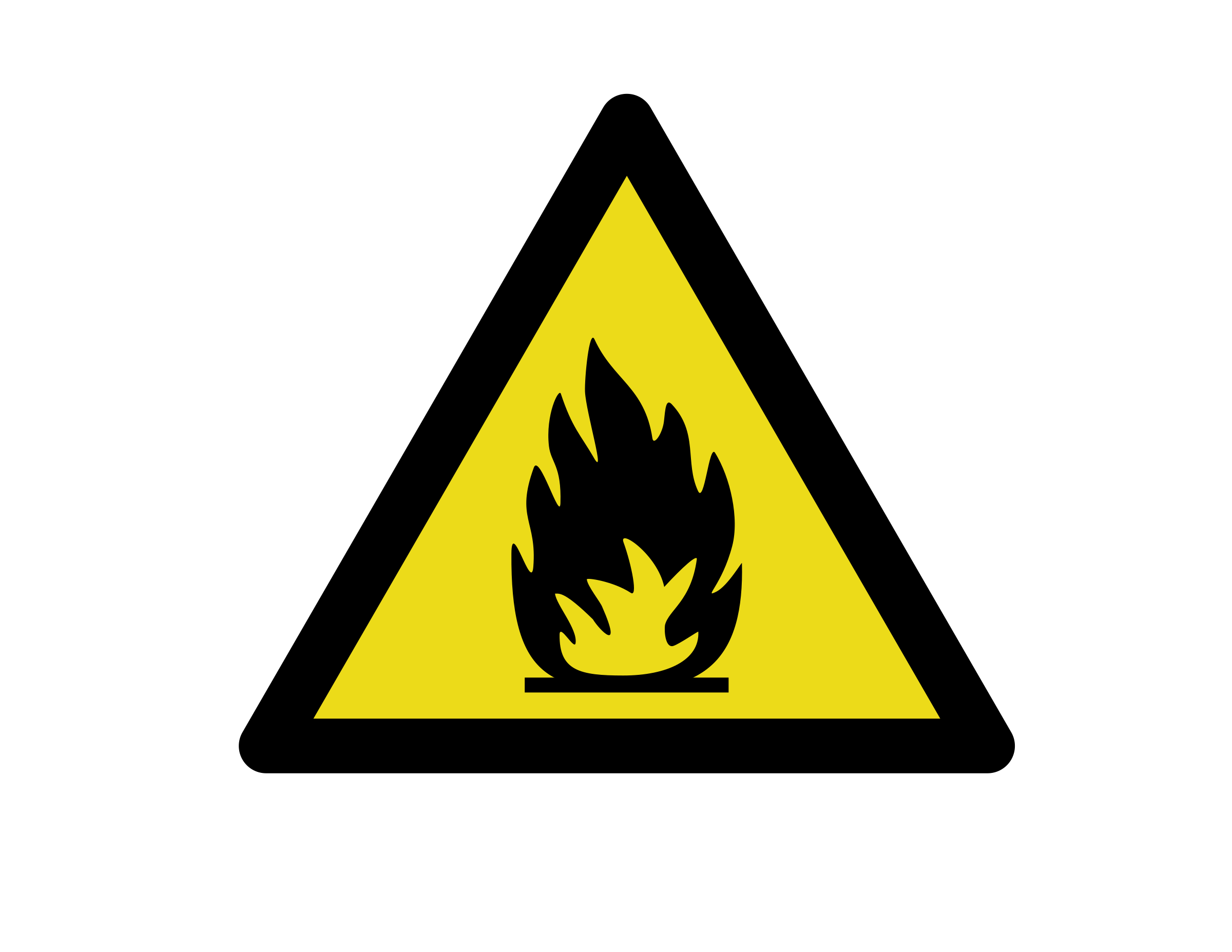 A. Fuel Switching: Switching >75% of building space heating load from fossil fuel-based combustion heating systems to non-combustion based systems
and/or​

B. Refrigerant Replacement: Replacing >75% of existing building high global warming potential (GWP) refrigerants (700+ GWP) with lower GWP alternatives​
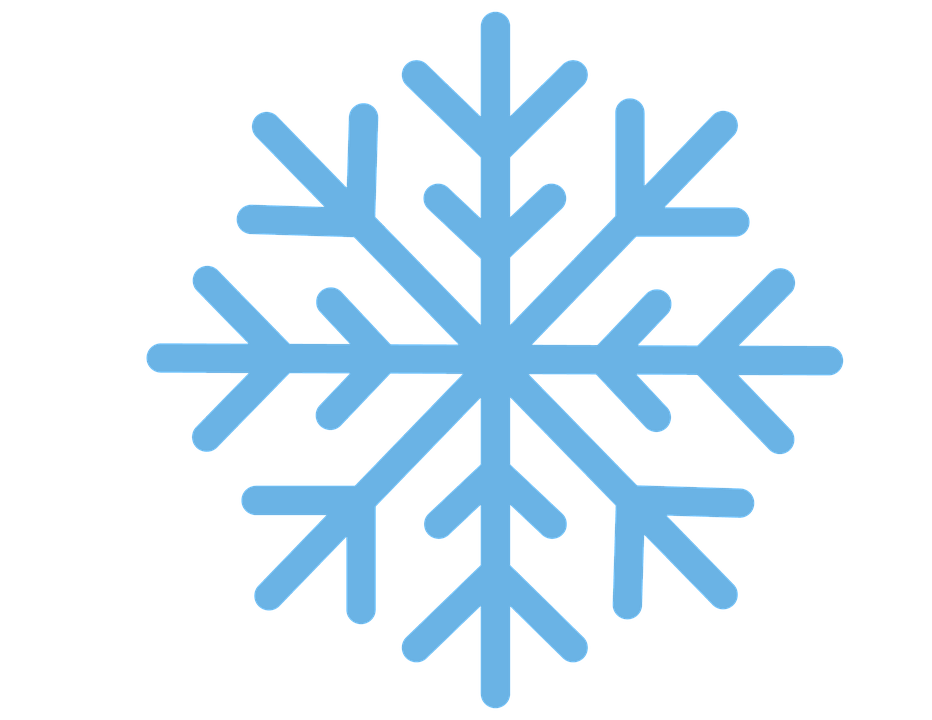 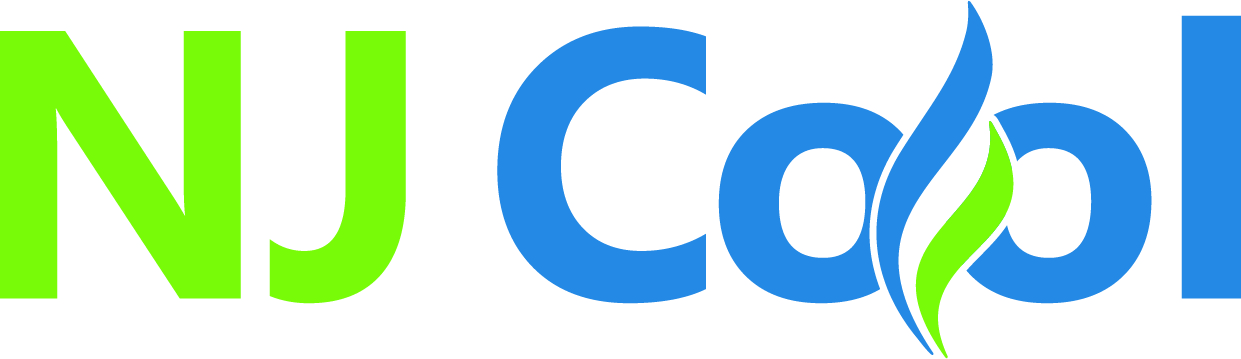 A. What does fuel switching mean?
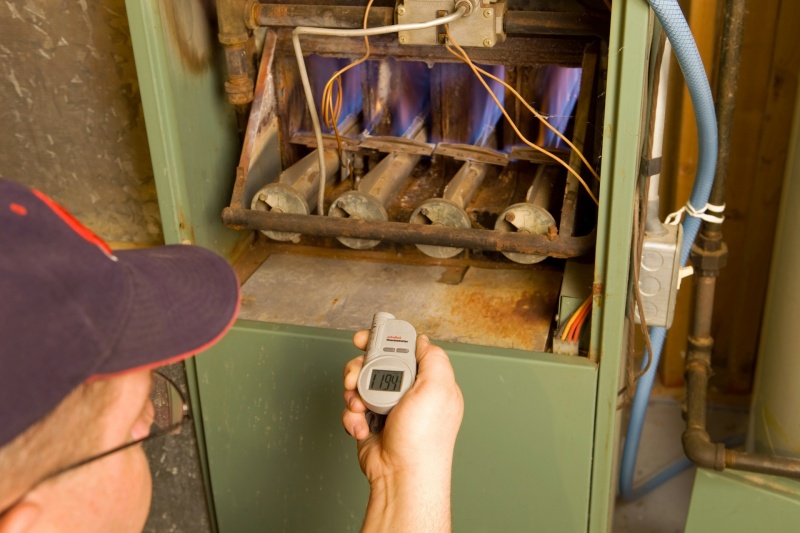 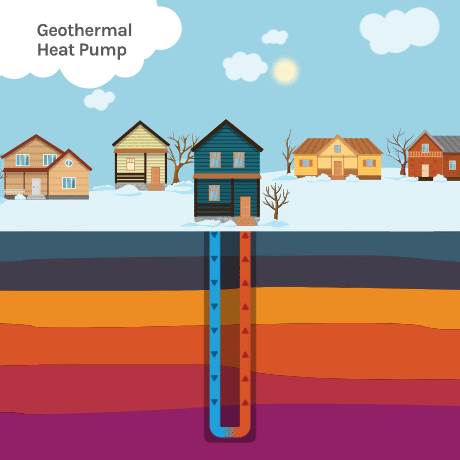 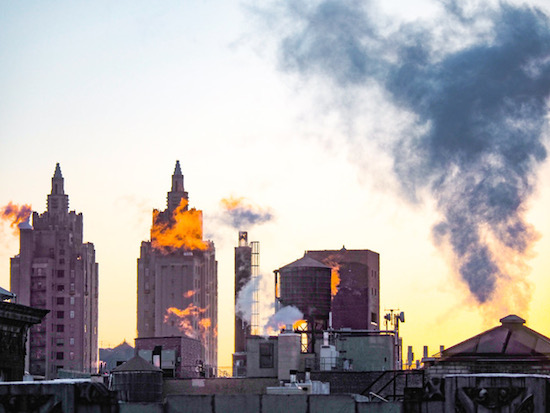 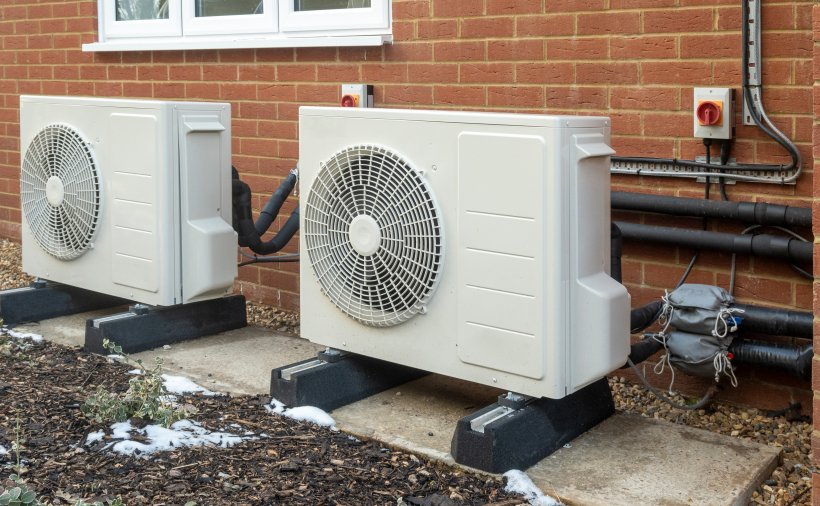 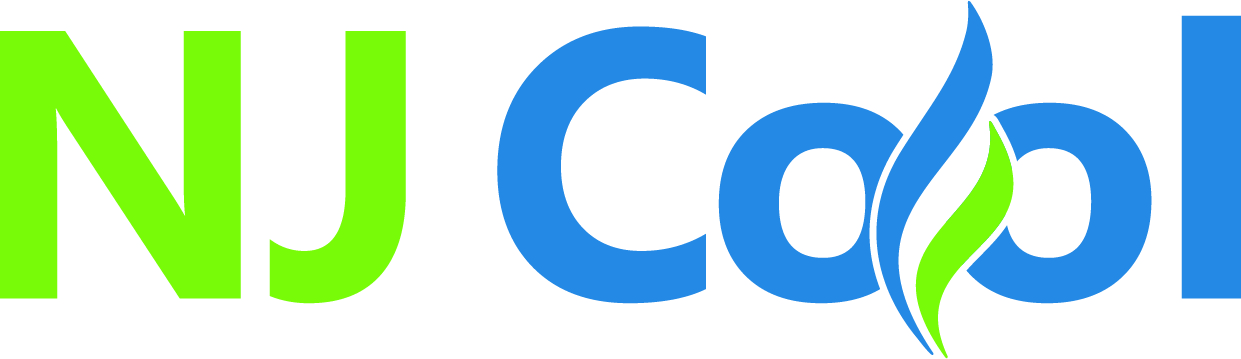 B. What is refrigerant replacement?
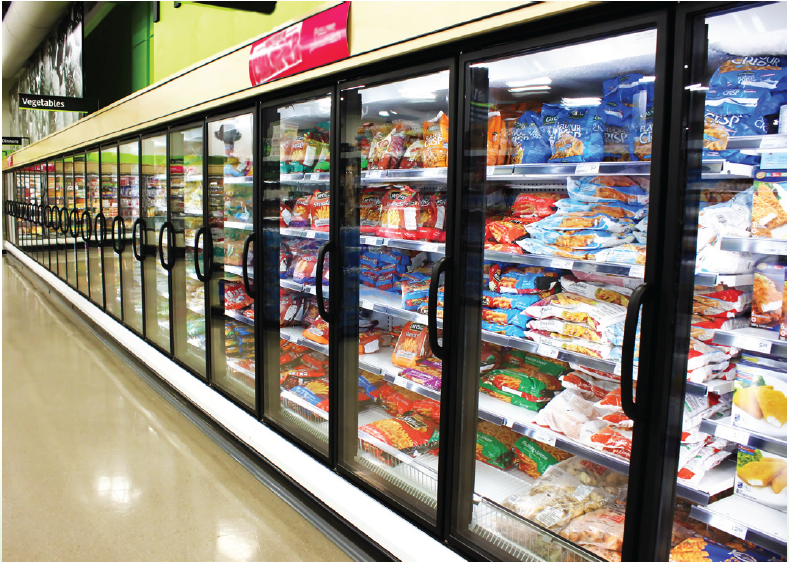 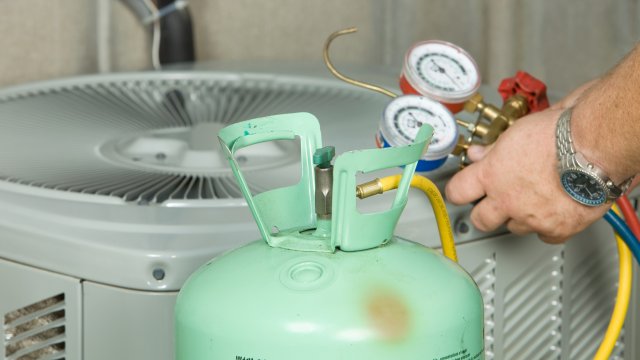 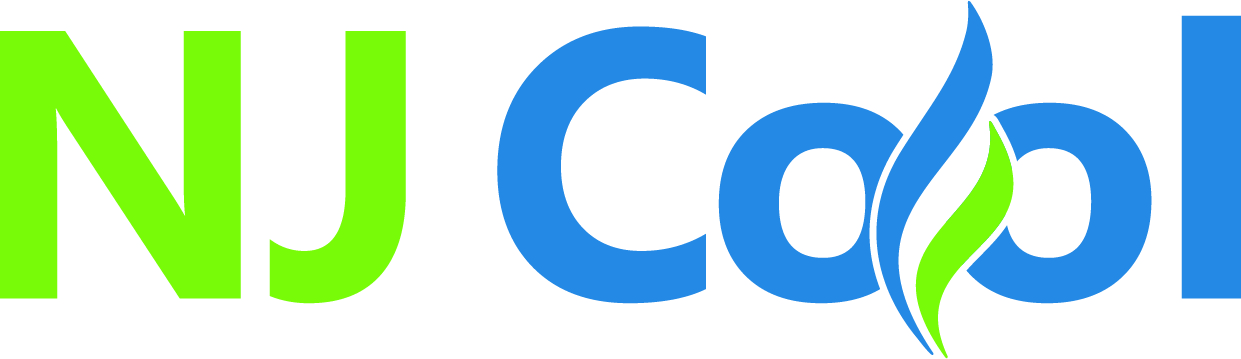 Eligible Project Scope
Once items A and/or B are included, grant funding can also be used for additional work that further reduces operating emissions or improves energy efficiency of the building, such as: ​

Installing on-site renewable energy generation (solar) or energy storage systems​ (batteries)
Replacing natural gas-powered appliances (e.g.: hot water heaters, clothes dryers, etc.) with electric powered alternatives​
Installing building management systems (BMS) or energy load controls​
Conducting weatherization or building envelope (e.g.: façade, windows, insulation) upgrades​
Installing heat recovery equipment​
Replacing lighting with more efficient equipment or controls​
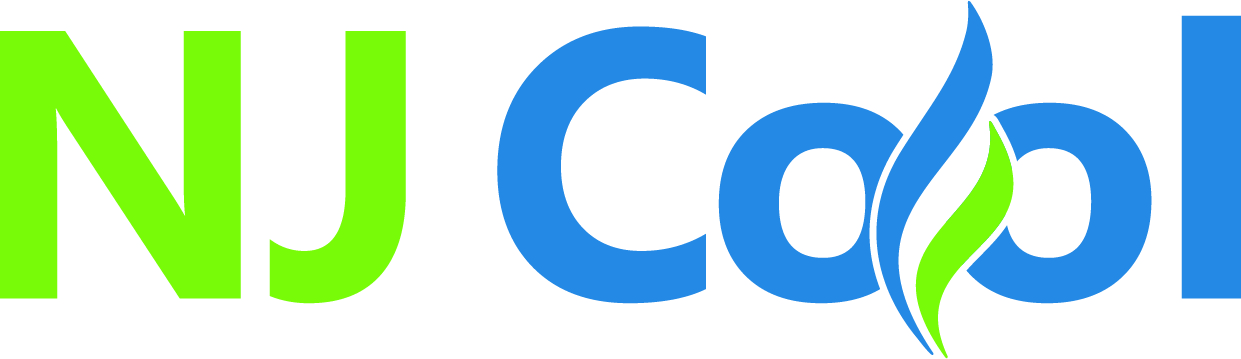 Eligible Applicants
Building owner (or tenant with owner approval) applies to program
Only retrofits of existing buildings, not new construction or enlargements/additions 
Building must be located within a pilot municipality (Newark, Edison, Atlantic City)

Construction work must be completed by Publics Work contractor(s) registered with NJDOL complying with State prevailing wage and affirmative action requirements 
Commercial, industrial, or institutional building use is defined by select NJ Building Code Occupancy Classes or NJ Admin Code Property Classes
Eligible Occupancy Classes + Building Code Examples
Retail or wholesale stores
Department Stores
Drug Stores


Markets 
Gas Stations
Sales rooms
Mercantile Group M
Restaurants and dining facilities
Bars and nightclubs
Banquet halls
Casinos (gaming areas)
Assembly Group A-2
Animal hospitals, kennels, and pounds
Ambulatory care facilities
Banks
Barber and beauty shops
Car wash
Clinics (outpatient)
Dry cleaning and laundries



Food processing/commercial kitchens < 2,500 sq ft
Motor vehicle showrooms
Print shops
Professional services (office buildings)
Radio and television stations 
Training and skill development (e.g.: martial arts studios, non-academic)
Laboratories: testing and research
Business Group B
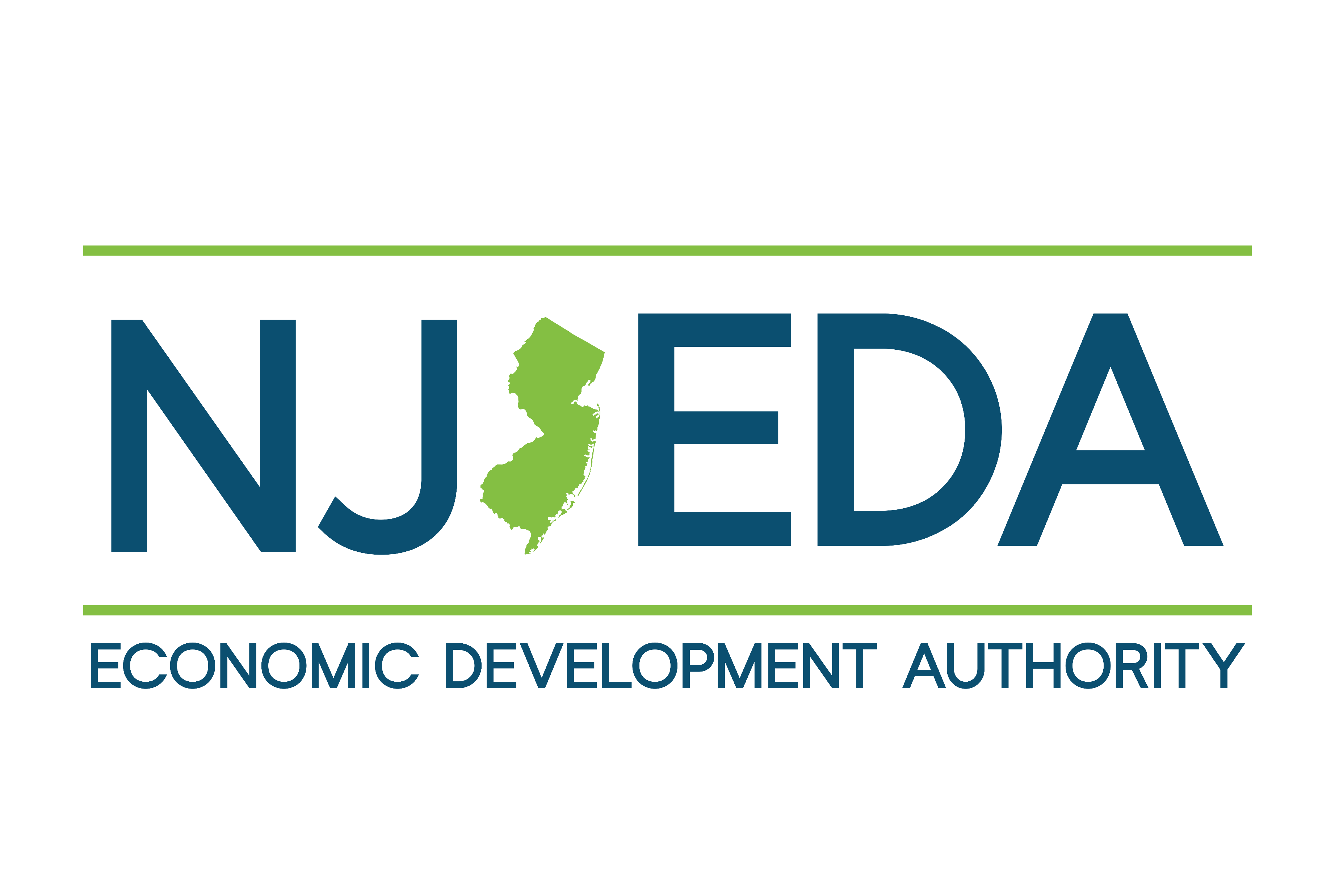 Eligible Property Classes + Examples
Class 4B: Industrial Property
Class 4A: Commercial Property
Shopping centers	
Malls
Office buildings
Restaurants 
Theaters
Nursing homes
Factories
Laundry Facility
Manufacturing Plant
Dry Cleaners
Storage warehouses
Class 15A: Public School Property
Class 15B: Other School Property
Property owned by Federal, State, county, or local governments, or their agencies used for public education
Property owned by non-governmental, non-profit corporation used for educational purposes
Class 15C: Public Property
Class 15D: Church and Charitable Property
Property owned by Federal, State, county, or local governments, or their agencies devoted to public use
Property owned by religious and charitable organizations used in the work of the organizations
Class 15E: Cemeteries and Graveyards
Class 15F: Other Exempt
Property solely devoted to or held for use as a cemetery, graveyard, or burial ground
Property exempt from taxation but not described in any of the foregoing classes
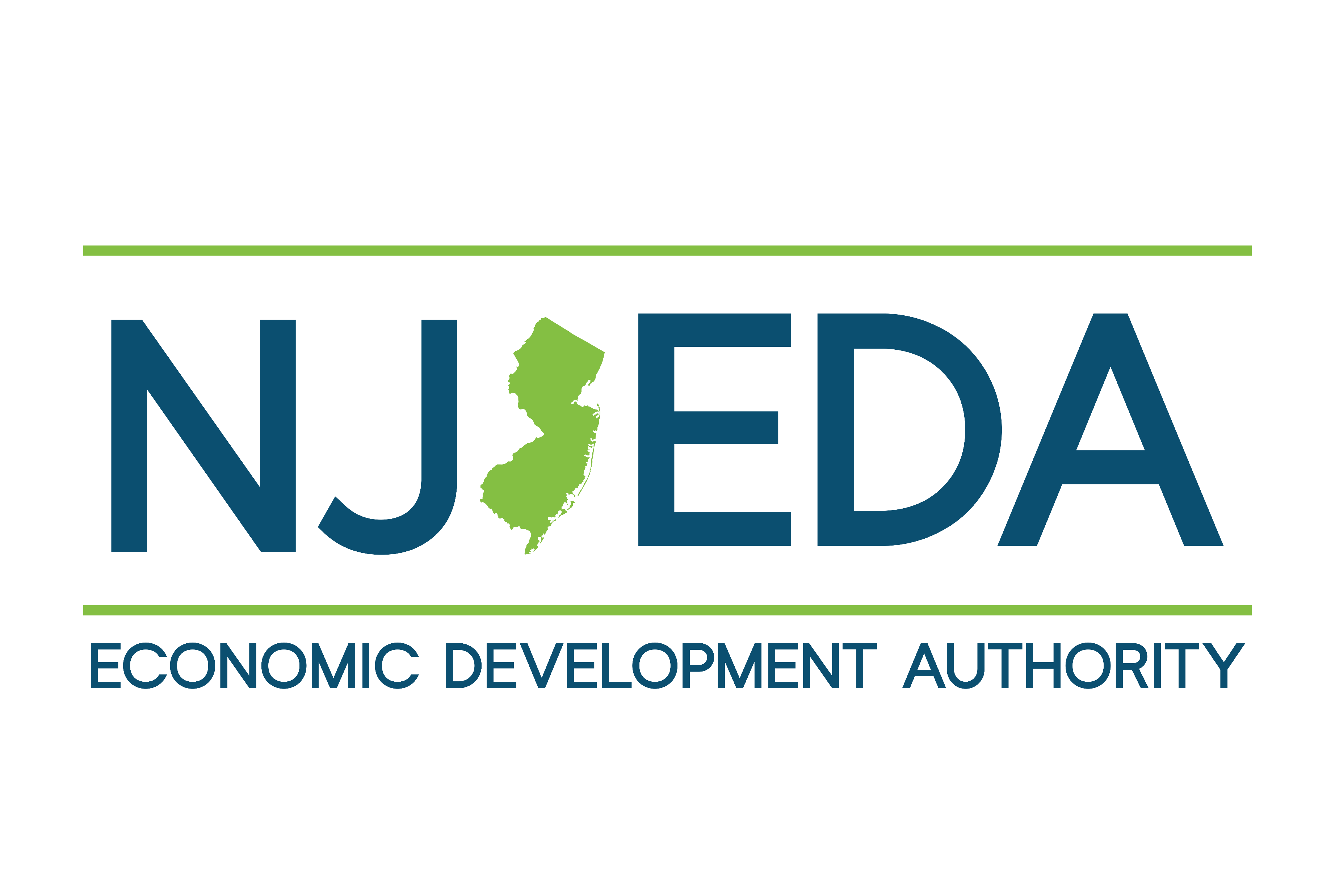 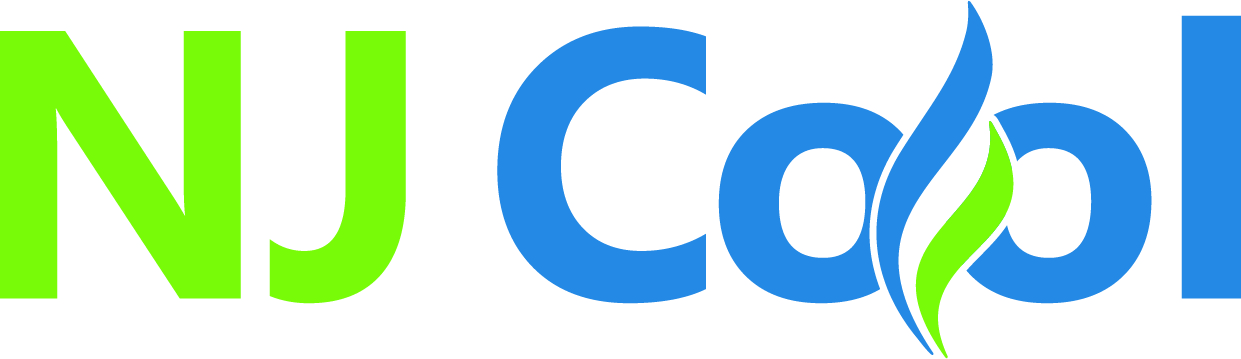 Eligible Project Costs
Materials, labor, and/or equipment that are directly related to emissions reductions or energy efficiency improvements
Enabling work necessary for proposed emissions reducing/energy efficient building systems to be operational 
For example: upgrading electric panels or making roof structural improvements for new rooftop solar or HVAC systems
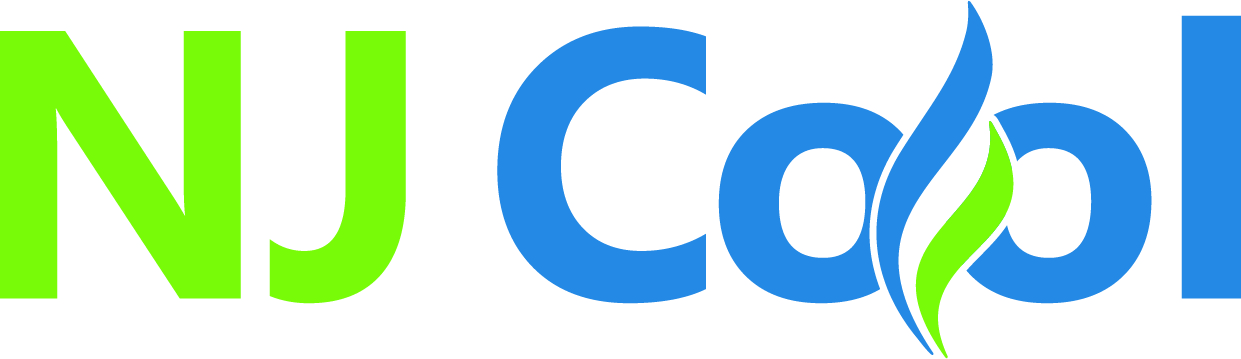 NJ Cool Application Process
Applications are now open for property owners/tenants, first-come first-served!
 
Property ownership/lease information

Proof of eligible building occupancy or property class

Project details including cost estimates 

Estimates of emissions/energy reduction prepared by qualified professional
www.njeda.gov/njcool/
njcool@njeda.gov
13
Thank you!
Sean Sonnemann sean.sonnemann@njeda.govnjcool@njeda.gov
https://www.njeda.gov/
14